Workshop on Building Asia-Pacific individual  Monitoring Service ( IMS) Capabilities towards Regional Sustainable Network
Bangkok, Thailand
  18-20 March, 2019
Myanmar
Outline
Structure of organization
Purpose
Personal
 Facilities and environmental conditions
Occupational and Medical  Exposures Control Laboratory and its services
Participation in OSL data intercomparison program
Number of service/ samples
 Problems/Needs
Conclusion
Structure of organization
Purpose
The purpose of personnel radiation monitoring section is to ensure that the workers who exposed directly or indirectly to ionizing radiation are kept within the dose limits recommended by the International Commission on Radiological Protection (ICRP) and to ensure that nobody is exposed to maximum permissible dose.
Personal
No. of Personal: 5 Persons
1. Director		: Dr. Than Sint Naing		
2. Supervisor 	: Dr. Sandar Aung		
3. Principal Scientist	: Ms.Kyi Kyi Myint		
4. Radiation physicist 	: Ms. Hla Hla Win 	
5. Radiation physicist 	: Ms. Hla Hla Htay	
Responsibility
Director  (Dr. Than Sint Naing )
Authorized for All operational procedure	
Supervisor (Dr. Sandar  Aung) 
General Management
OSLD Operation 
Interlaboratory comparison
Principal Scientist and Radiation physicist (Ms. Kyi Kyi Myint)
        _ Dose Reporting  and  Record Keeping
        _  Assists all operation  and custodian
Facilities and environmental conditions
Harshaw 4500 ( Not  used) 
	- 386 SX 3 20 processor or better.	- Math Coprocessor	- 200 megabyte hard disk drive	- 2 MB RAM	- One diskette drive	- Dot matrix printer IBM pro printer compatible	- Optional laser printer HP laser Jet II compact
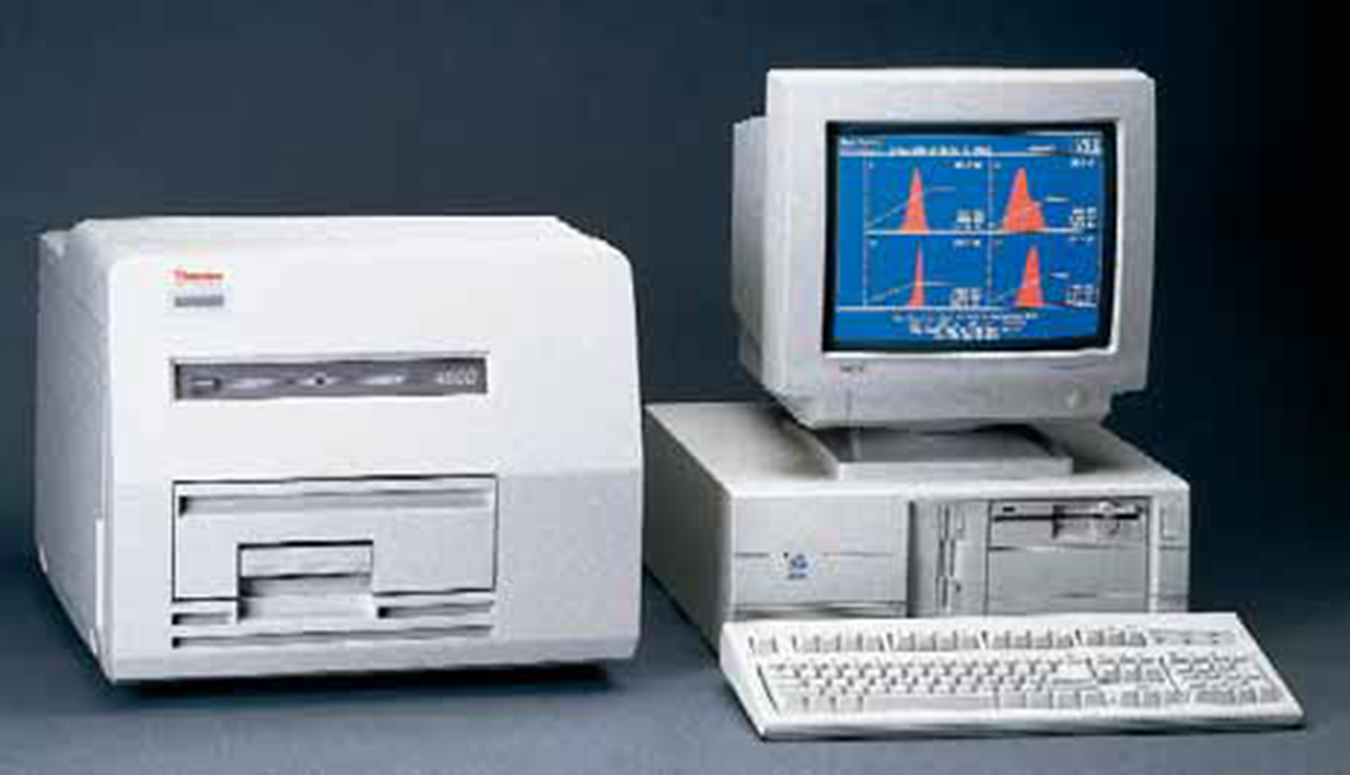 InLight® Auto 200 Reader System
The Auto 200 reader is ideal for personnel, area/environmental and emergency response monitoring. It reads radiation dose captured in aluminum oxide (Al2O3:C) detectors and measures the dose by using optically stimulated luminescence (OSL) technology pioneered by LANDAUER.
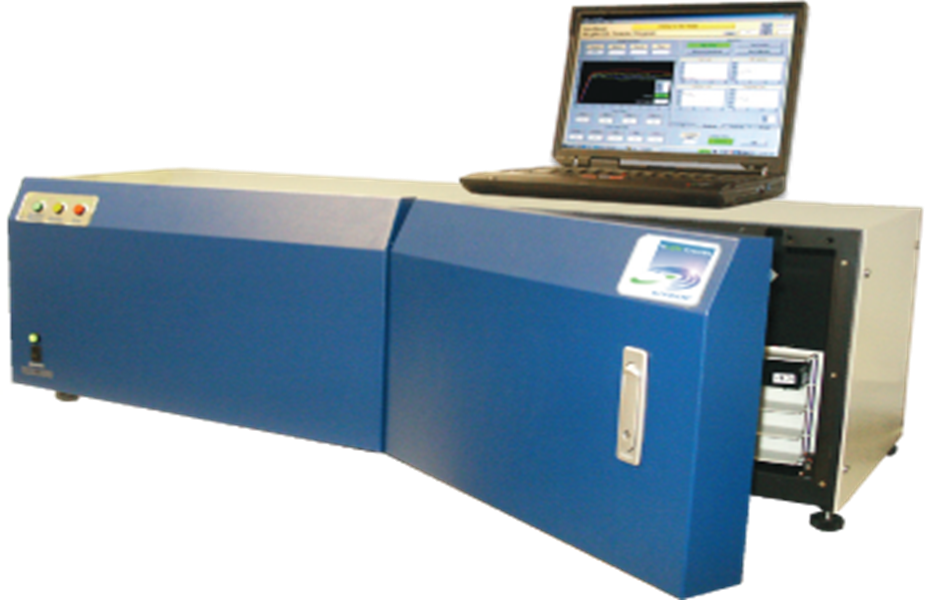 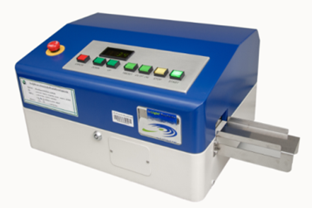 Technical Specifications
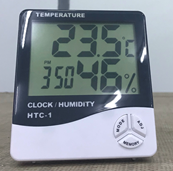 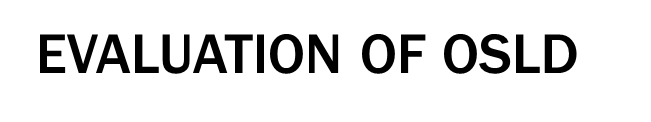 Supply of OSLD
Receipt of  Customer 
Request Letter
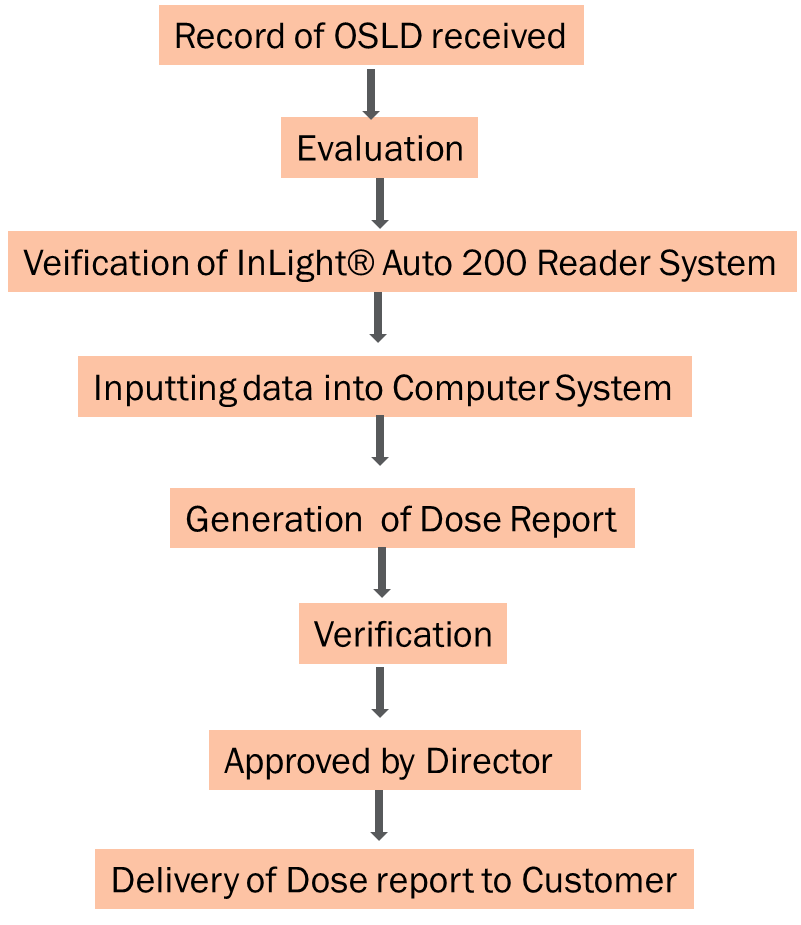 Identify
Government/Company
User Code
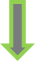 Preparation of OSLD
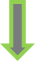 Packaging
Delivery to Customer
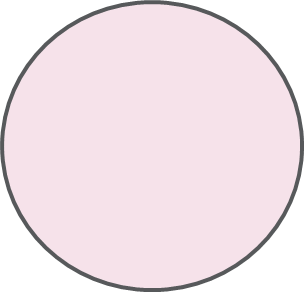 Workers wear 
the OSL Dosimeter
While working 
with Radiation
Occupational and Medical  Exposures Control Laboratory
Personal Radiation monitoring  service has been started since 1991 in Myanmar. 
Harshaw 4500 TLD reader can’t use now and Government provided OSL System to DAE in the end of 2014.
TLD service has been replaced by OSL service throughout Myanmar since 2014.
OSLD Service
Participating OSL data Intercomparison program (1-st Time)
DAE participated in the intercomparison of Hp(10) and Hp(0.07) for OSL dosimeters  which was organized by OAP in (2016) to improve  OSL system for Individual Monitoring Services (IMS) laboratory in order to comply with ISO 17025.

Measurement of Hp(10) and Hp(0.07) and beta fields

As a result, Hp(10) uncertainty is 2.7 with 95% confidential 
	Level

Hp(0.07), uncertainty is 2.1 with 95% confidential Level
Calibration Certificate (OSL)
Participating OSL data Intercomparison program (2ND- Time) 2019
DAE continuously participates in the intercomparison program of Hp(10) and Hp (0.07) for OSL dosimeters  organized by OAP in (2018) to improve  OSL system for Individual Monitoring Services (IMS) laboratory in order to comply with ISO 17025.

Measurement of Hp(10)

 Results         Hp(10)  under processing
PERSONNEL RADIATION MONITORING SERVICES (2000-2018)
Processing and Evaluation
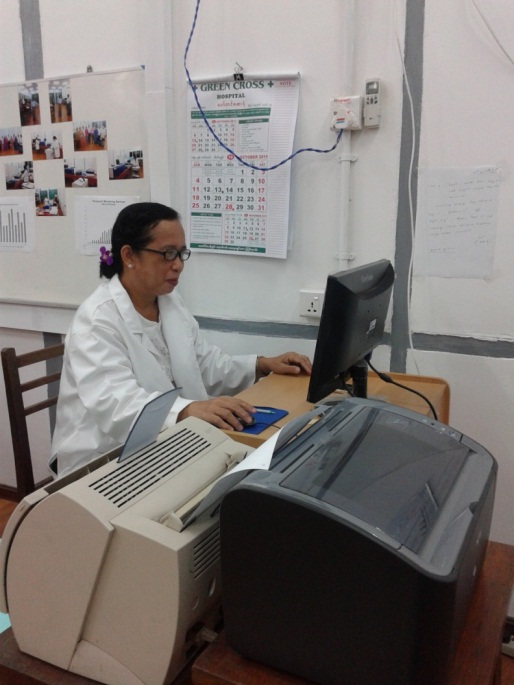 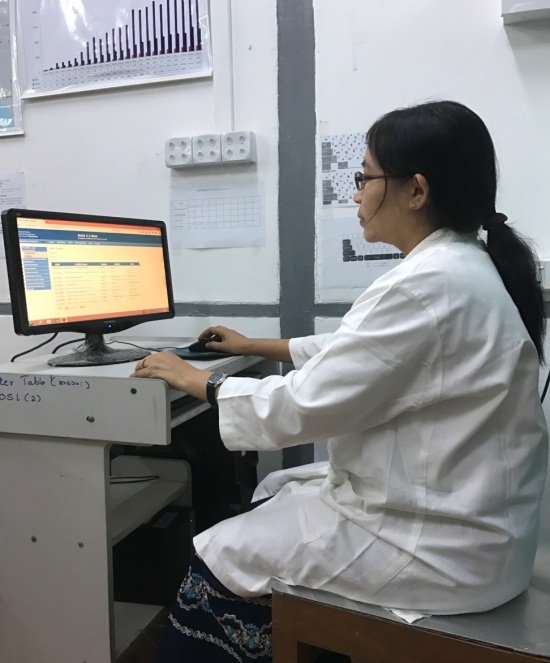 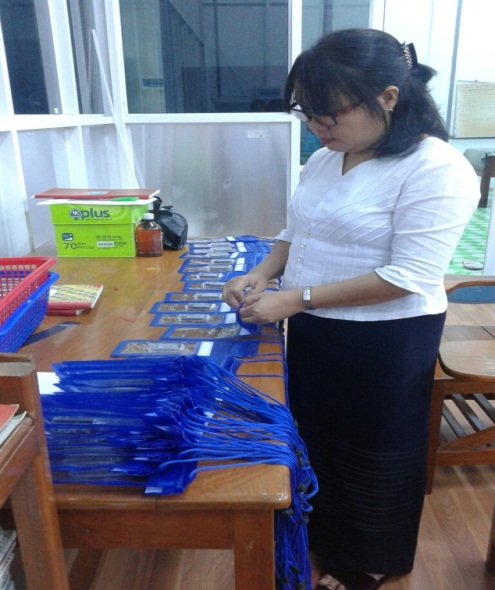 OSLD System Calibration and Training (2014)
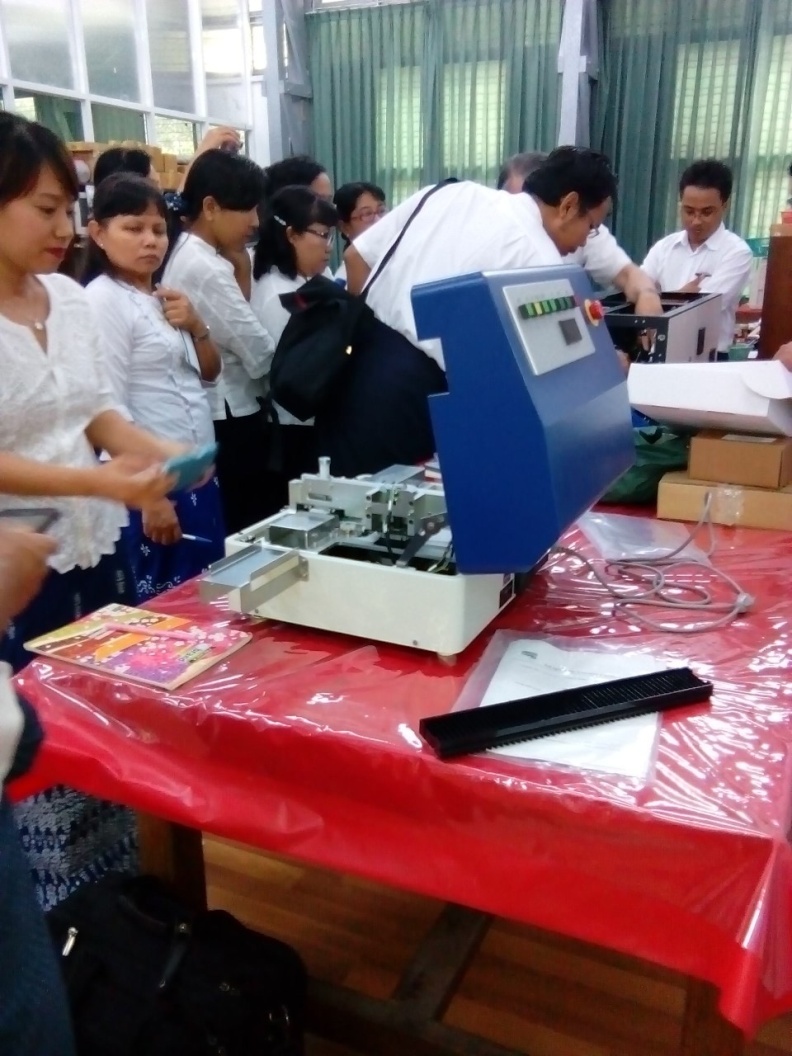 OSLD System Maintenance and Training (2015)
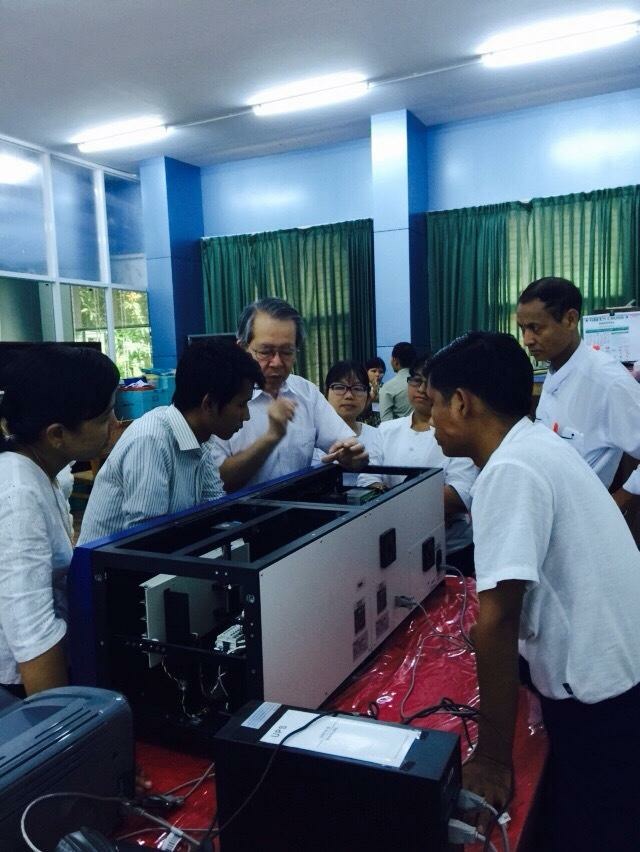 OSLD System Maintenance and Training (2016)
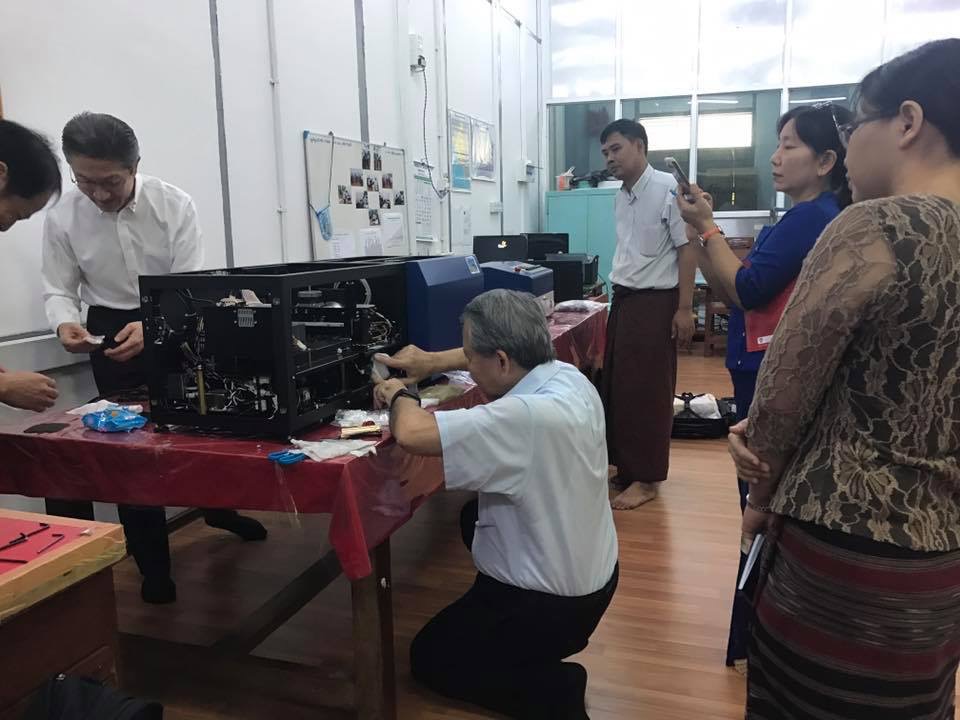 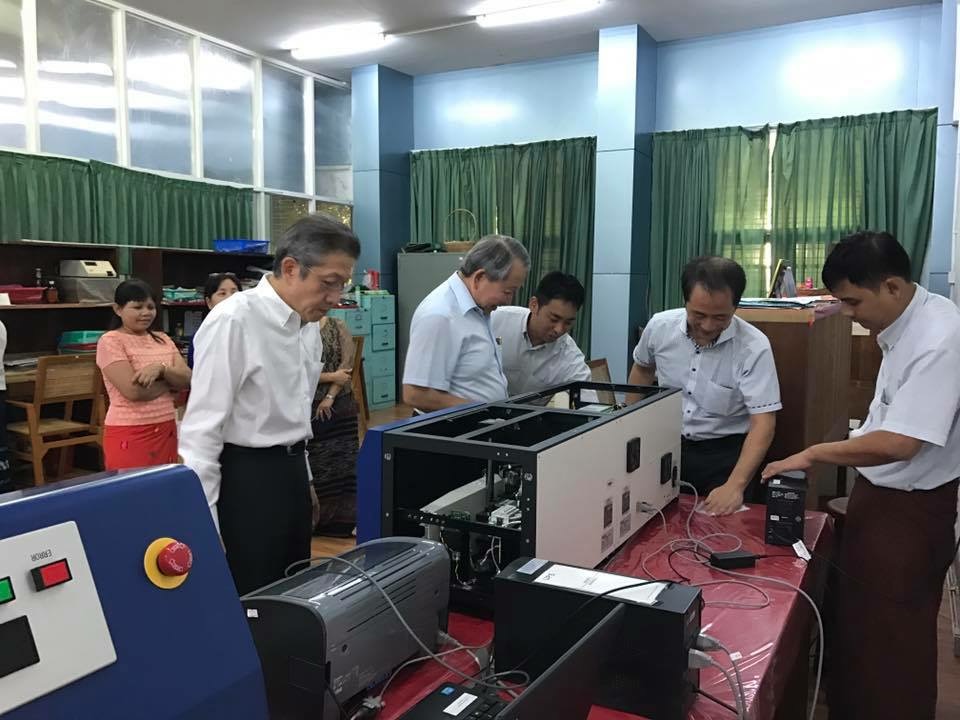 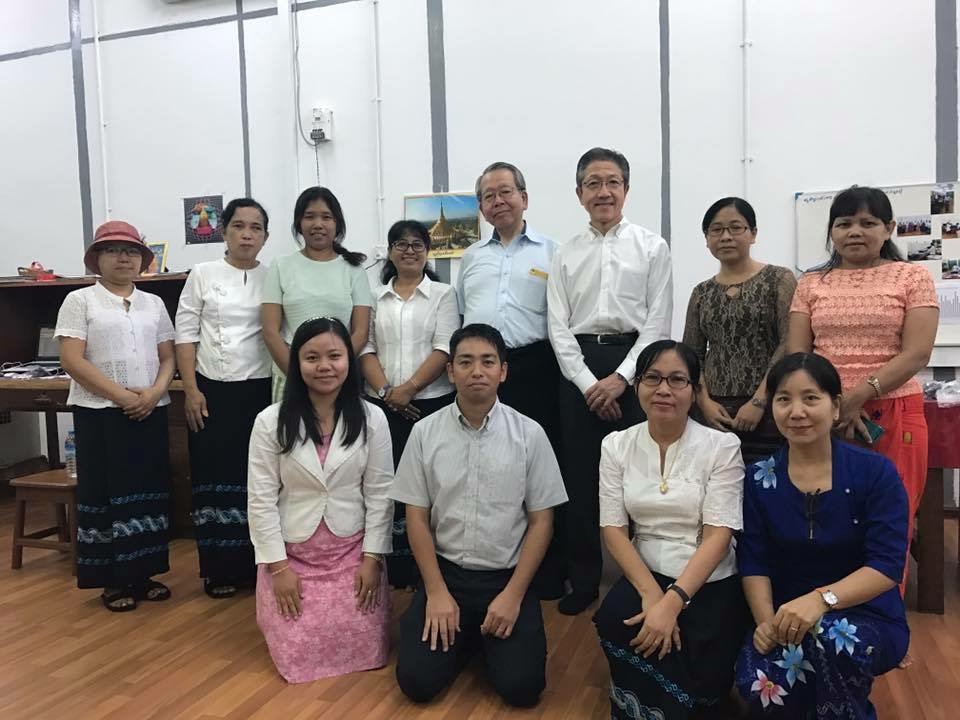 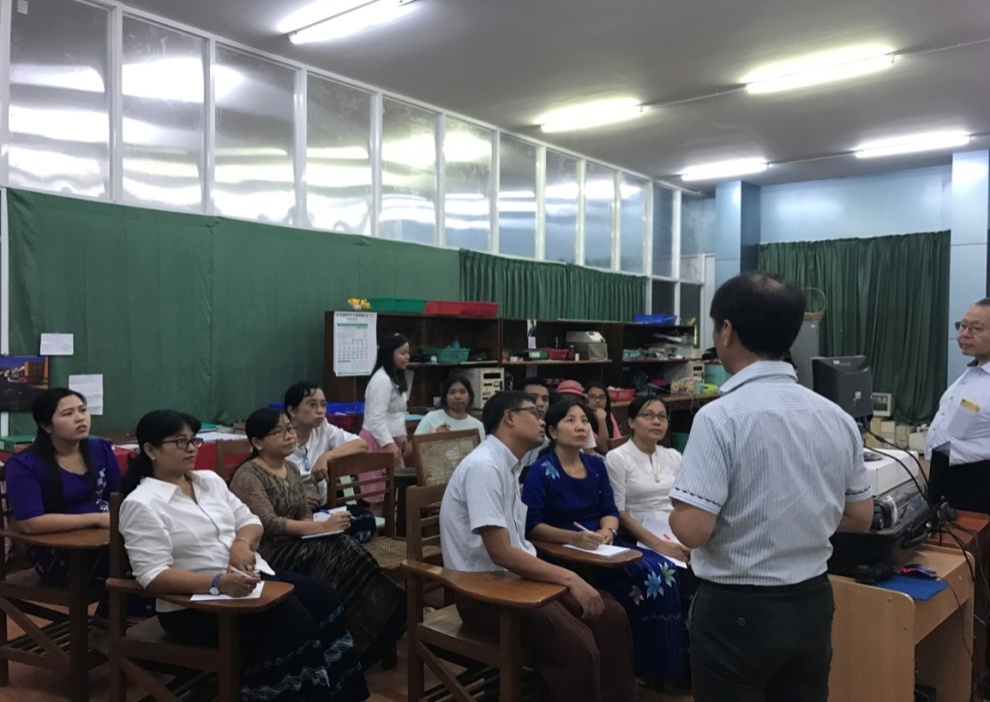 OSLD System Calibration and Maintenance (2018)
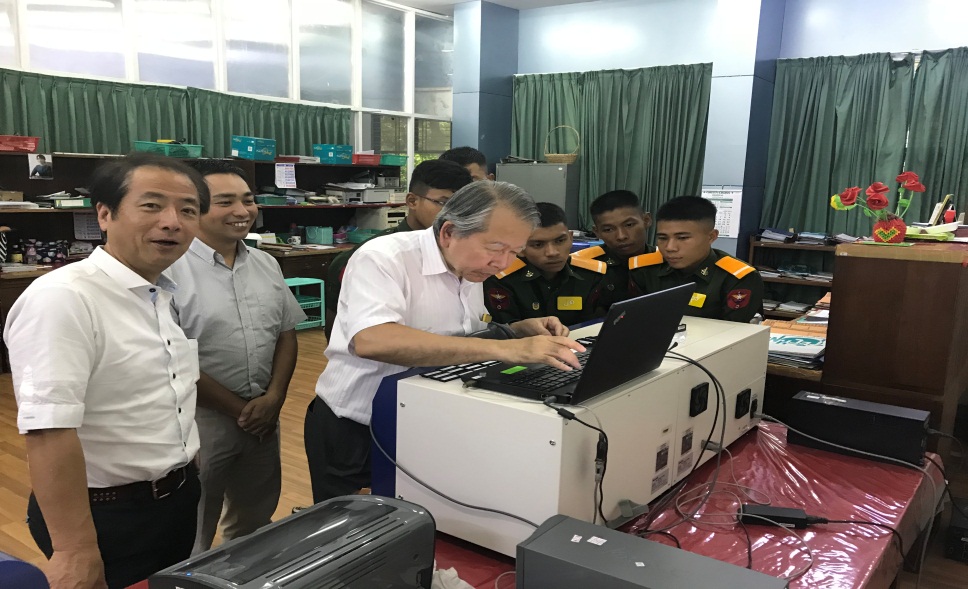 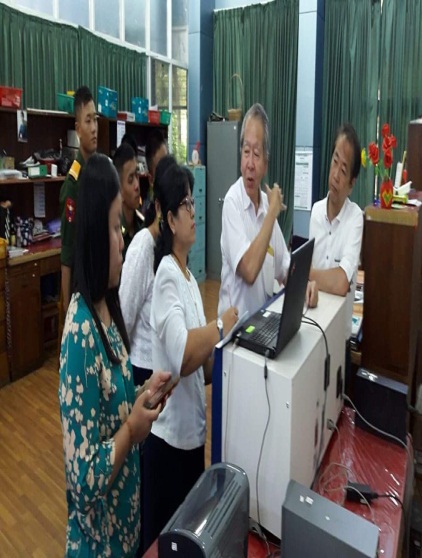 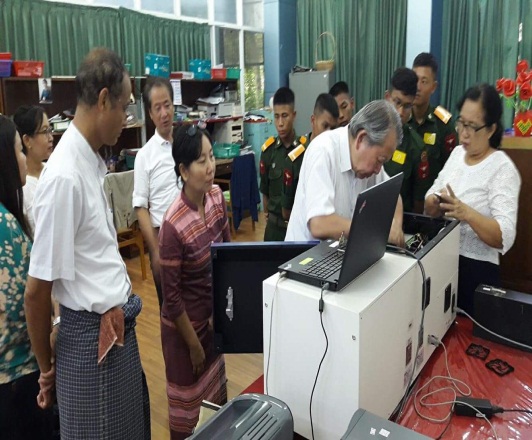 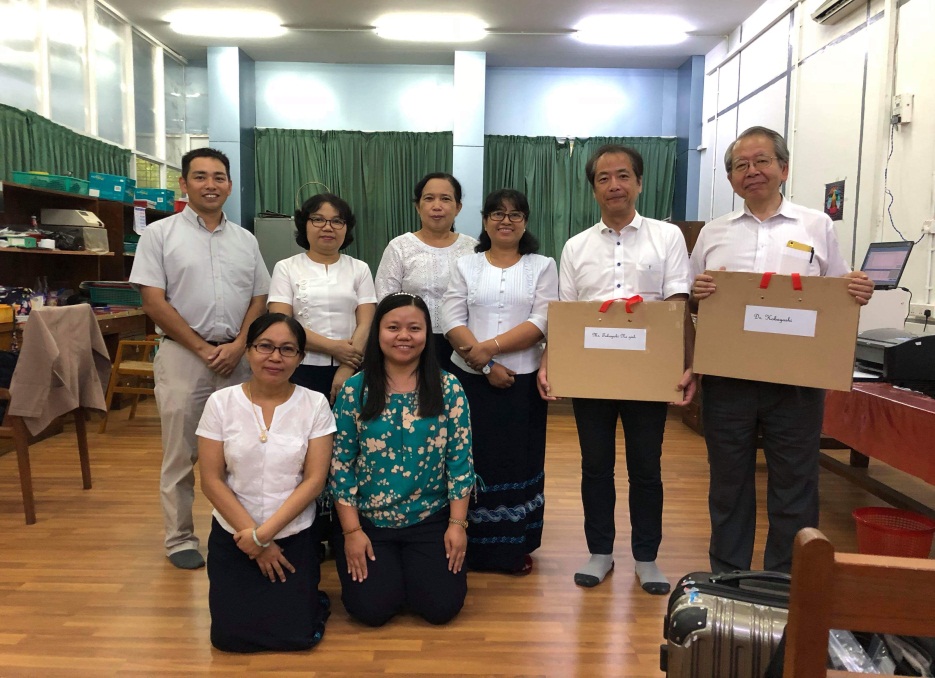 Problems AND Needs
Problems
OSLD Cards  Insufficient 
Limited Budget
Not  return cards  every  two months  regularly
Lost and damage  (sometimes) occur

Needs
InLight Solution  Reader and NA  dosimeters
More XA dosimeters
Conclusion
Nowadays, radiations and nuclear technology is widely used in various fields such as medical, agriculture, industrial, education and research in Myanmar, radiation safety and security become important for all users and activities involving ionizing radiation.
Heart felt thanks to (OAP, Thailand) for inviting Myanmar to participate “Workshop on Building Asia-Pacific individual  Monitoring Service ( IMS) Capabilities towards Regional Sustainable Network” which benefits for OSLD ( Myanmar) to get  more experience  of  Inter-comparison program between countries.
OSL service will be upgraded  in near future in Myanmar.
DAE will participate the OSL data inter-comparison program of IMS Laboratories network in Asia regularly.
Thank you very much for your kind attention!!!